ΔΗΜΟΣ ΠΑΤΡΕΩΝ
Δ/ΝΣΗ ΕΡΓΩΝ ΥΠΟΔΟΜΗΣ
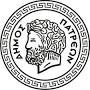 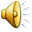 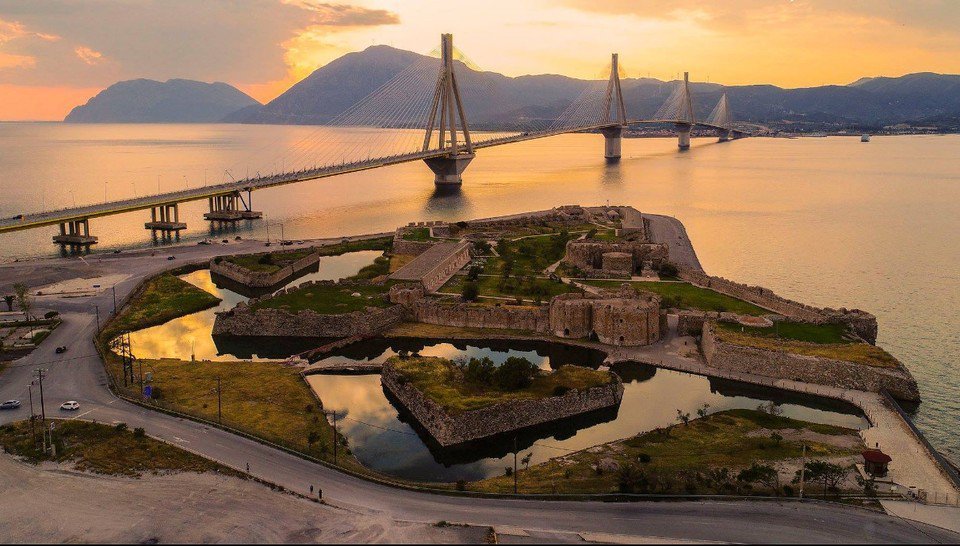 ΠΑΡΟΥΣΙΑΣΗ: ΓΕΩΡΓΙΟΣ Ι. ΣΠΗΛΙΩΤΟΠΟΥΛΟΣ   ΠΟΛΙΤ. ΜΗΧ/ΚΟΣ Ε.Μ.Π. Msc eng.
                                                             Δ/ΝΤΗΣ ΕΡΓΩΝ ΥΠΟΔΟΜΗΣ ΔΗΜΟΥ ΠΑΤΡΕΩΝ
ΠΑΤΡΑ  -  ΝΟΕΜΒΡΙΟΣ  2018
1
1
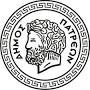 ΔΗΜΟΣ ΠΑΤΡΕΩΝ
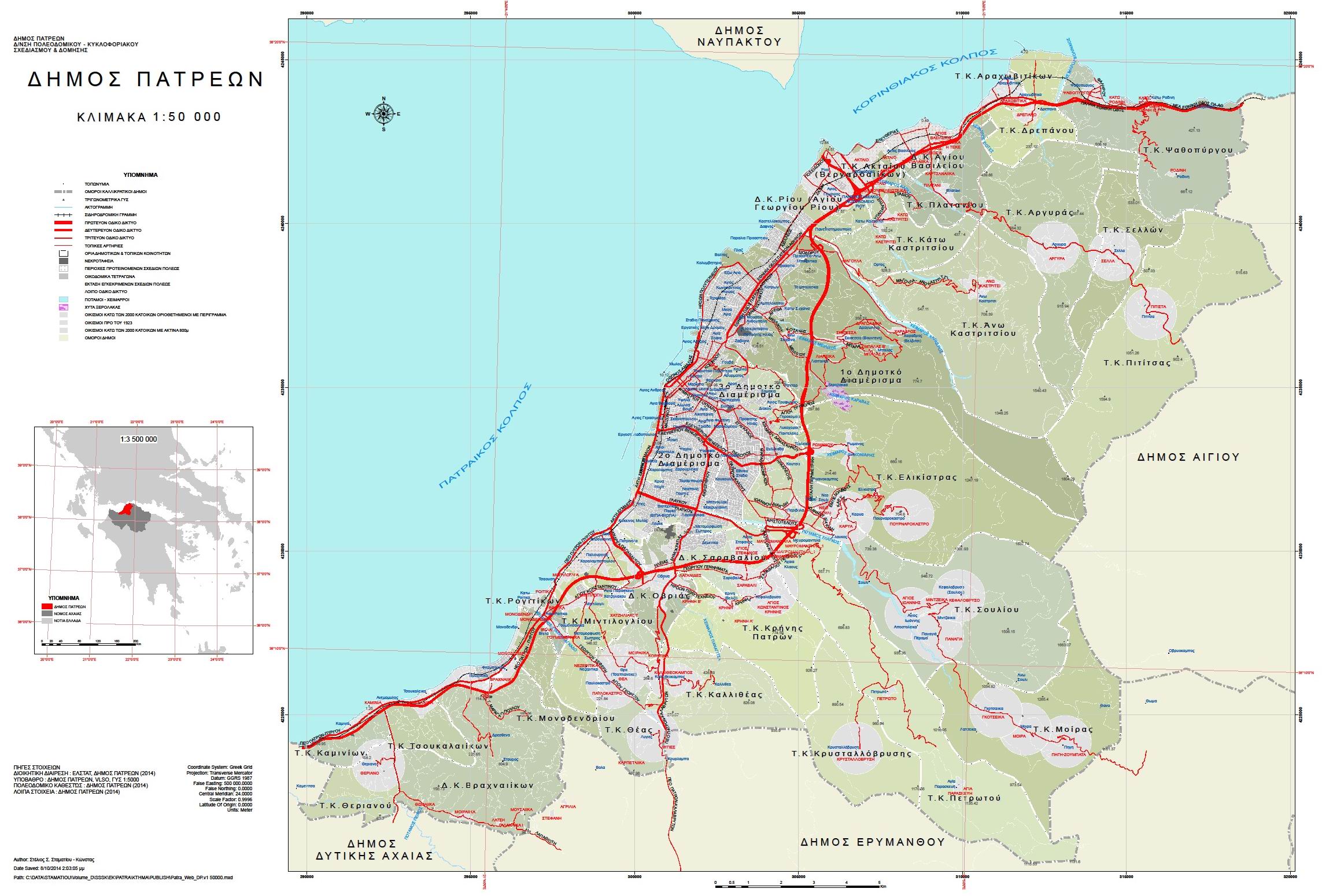 Εμβαδόν :   350 km2
Διανοιγμ. Οδοί Εκτός Σ.Π. :    1.450 km
Μήκος Ακτογραμμής : 35 km
2
ΔΗΜΟΣ ΠΑΤΡΕΩΝ
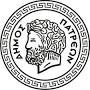 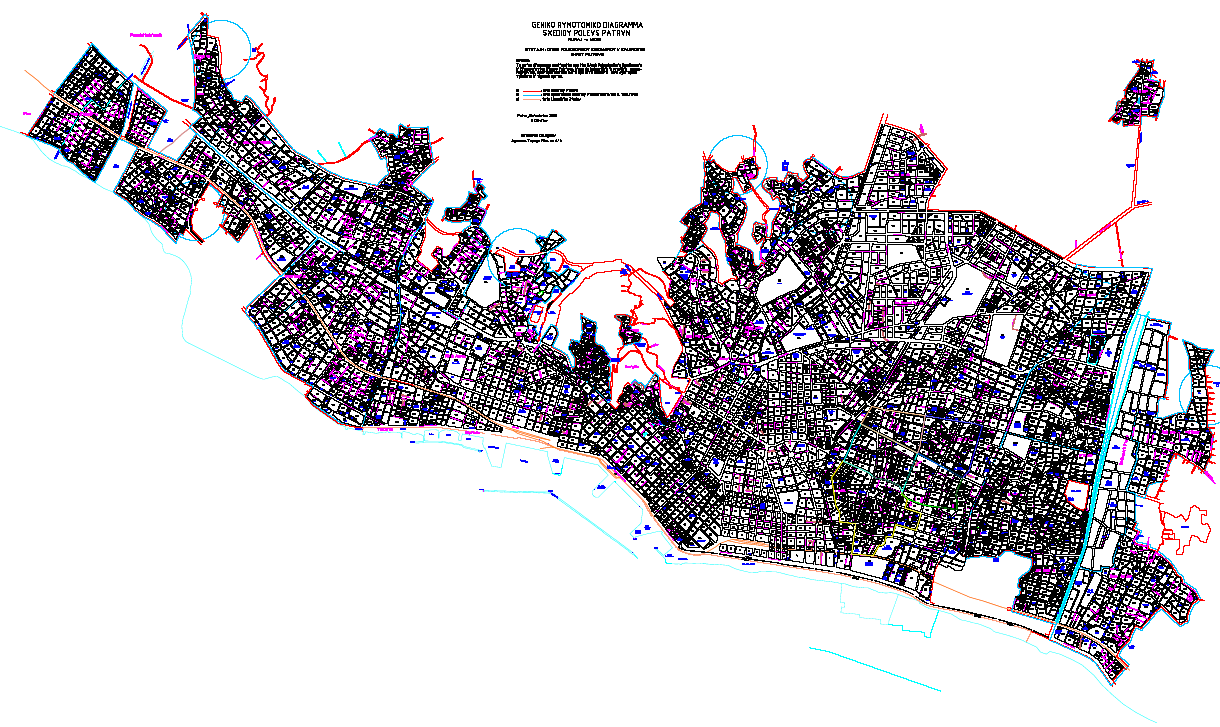 Διανοιγμένοι Οδοί Εντός Σ.Π. : 650,00 km
Μη Διανοιγμένοι Οδοί Εντός Σ.Π. : 200,00 km
3
ΔΗΜΟΣ ΠΑΤΡΕΩΝ
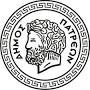 Ο Δήμος Πατρέων, σε θέματα Υποδομών καλείται να :
Έργα Οδοποιίας
 Τεχνικά – Γεωτεχνικά Έργα
 Υδραυλικά (αρδευτικά) Έργα
 Έργα Περιβάλλοντος
 Αντιπλημμυρικά Έργα
Διελεύσεις γραμμών Ο.Κ.Ω.
Μελετήσει                          
Κατασκευάσει
Επισκευάσει
Συντηρήσει
Εποπτεύσει
Με φορέα υλοποίησης την Διεύθυνση Έργων Υποδομής
4
ΔΙΕΥΘΥΝΣΗ ΕΡΓΩΝ ΥΠΟΔΟΜΗΣ
Τμήμα Σχεδιασμού & Τεχνικής Yποστήριξης
1   Ηλεκτρ. Μηχ.  Τ.Ε.
2  Πολιτ. Μηχ. Π.Ε.
1   Πολιτ. Μηχ. Τ.Ε.
3  Πολιτ. Μηχ. Π.Ε.
3  Τοπογρ.  Μηχ. Π.Ε.
1   Πολιτ. Μηχ. Τ.Ε.
1   Γεωλόγος Π.Ε.
Τμήμα Οδοποιίας
Τμήμα Αυτεπιστασίας Έργων Υποδομής
1   Μηχανολόγο Τ.Ε.
1   Πολιτ. Μηχ. Π.Ε.
4  Πολιτ.  Μηχ. Τ.Ε.
3  Τεχν. Πλακοστρώσεων
7  Εργάτες Ασφαλτικών
Τμήμα Υδραυλικών Έργων
2  Πολιτ. Μηχ. Π.Ε.
5
Τμήμα Σχεδιασμού & Τεχνικής Υποστήριξης
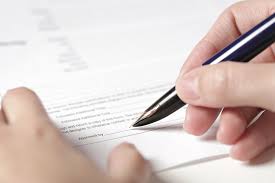 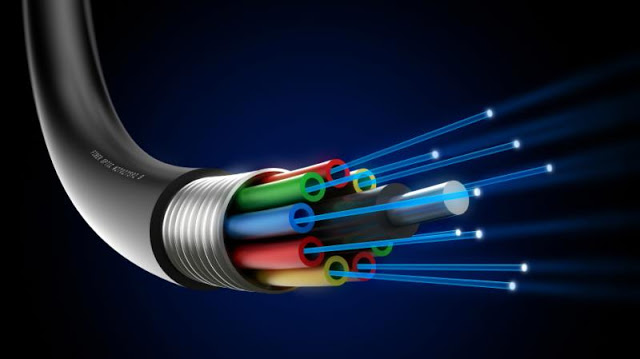 2. Χορήγηση Αδειών Τομών Οδών - Πεζοδρομίων
1. Αιτήματα Δημοτών – Υπηρεσιών
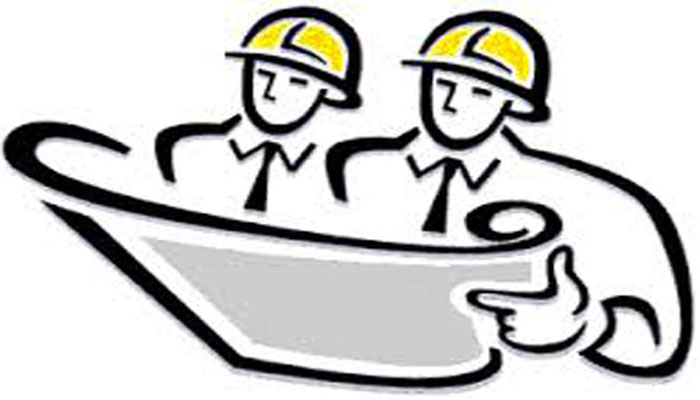 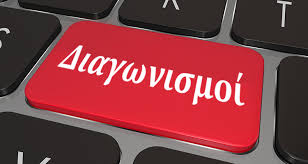 3. Διαγωνισμοί Έργων  – Διαδικασία Εκτέλεσης
4. Έργα- Επιβλέψεις-Χρηματοδοτήσεις
6
6
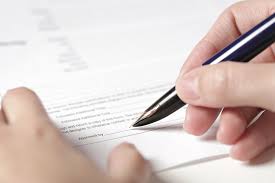 1. Αιτήματα Δημοτών – Υπηρεσιών
Επί συνόλου 1382 αιτημάτων,  την τετραετία 2015 – 2018, απαντήθηκαν το  99,3% αυτών.
7
7
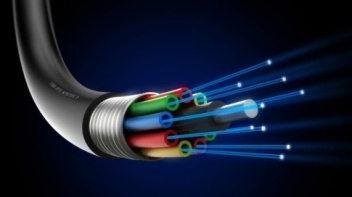 2. Χορήγηση Αδειών Τομών Οδών - Πεζοδρομίων
- ΣΥΝΟΛΙΚΕΣ ΑΔΕΙΕΣ  ΟΚΩ : 77





ΣΥΝΟΛΙΚΑ ΧΛΜ ΔΙΕΛΕΥΣΗΣ 
   ΟΠΤΙΚΩΝ  ΙΝΩΝ:  68 ΧΛΜ
ΣΥΝΟΛΙΚΑ  ΕΣΟΔΑ  ΑΠΟ  Ο.Κ.Ω. : 172.000 €
8
8
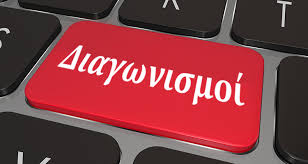 3. Διαγωνισμοί Έργων  – Διαδικασία Δημοπράτησης  &  Εκτέλεσης
ΚΑΤΑΡΤΙΣΗ ΤΕΧΝΙΚΟΥ ΠΡΟΓΡΑΜΜΑΤΟΣ 
    ΣΥΝΤΑΞΗ ΜΕΛΕΤΩΝ 
    ΕΓΚΡΙΣΕΙΣ ΜΕΛΕΤΩΝ 
    ΨΗΦΙΣΕΙΣ ΠΙΣΤΩΣΕΩΝ (ΕΡΓΑ- ΜΕΛΕΤΕΣ )
    ΕΓΚΡΙΣΕΙΣ ΟΡΩΝ ΔΗΜΟΠΡΑΤΗΣΗΣ 
    ΔΗΜΟΠΡΑΤΗΣΕΙΣ 
    ΕΛΕΓΧΟΙ ΝΟΜΙΜΟΤΗΤΑΣ 
    ΣΥΜΒΑΣΙΟΠΟΙΗΣΕΙΣ 
    ΟΡΙΣΜΟΙ ΕΠΙΒΛΕΨΗΣ ΕΡΓΩΝ
     ΕΠΙΒΛΕΨΗ ΕΡΓΩΝ
9
9
3α. Ηλεκτρονικοί Διαγωνισμοί Έργων
ΗΛΕΚΤΡΟΝΙΚΟΙ ΔΙΑΓΩΝΙΣΜΟΙ    2017 - 2018 (ΕΣΗΔΗΣ –ΚΗΜΔΗΣ):                      
- Σύνολο Έργων:  22 
- Ολοκλήρωση Διαδικασιών – Συμβασιοποίηση:  18
10
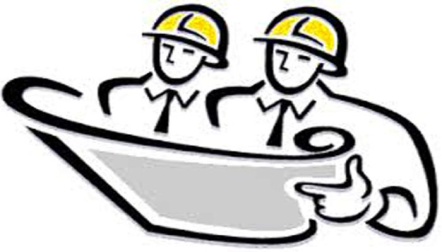 4.  Έργα- Επιβλέψεις - Χρηματοδοτήσεις
2013  - 2018  
ΣΥΝΟΛΟ ΕΡΓΩΝ Δ/ΝΣΗΣ ΠΟΥ  ΕΝΤΑΧΘΗΚΑΝ ΣΤΑ   
    ΤΕΧΝΙΚΑ ΠΡΟΓΡΑΜΜΑΤΑ:  87 με Π = 49.500.000,00 €

ΣΥΝΟΛΟ ΕΡΓΩΝ Δ/ΝΣΗΣ ΠΟΥ       
    ΣΥΜΒΑΣΙΟΠΟΙΗΘΗΚΑΝ:   53 με Π = 29.600.000,00 €

ΑΝΑΛΥΤΙΚΟΤΕΡΑ :

ΣΥΝΟΛΟ ΕΡΓΩΝ ΠΟΥ ΟΛΟΚΛΗΡΩΘΗΚΑΝ: 33
ΣΥΝΟΛΟ ΕΡΓΩΝ ΠΟΥ ΕΚΤΕΛΟΥΝΤΑΙ          :  20
ΣΥΝΟΛΟ ΕΡΓΩΝ ΣΕ ΔΙΑΓΩΝ. ΔΙΑΔΙΚΑΣΙΑ  :  34
11
11
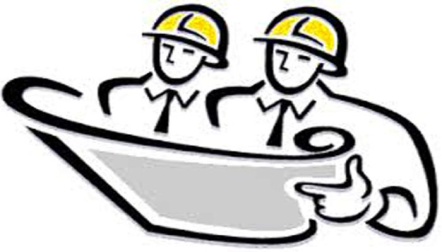 4.  Έργα- Επιβλέψεις - Χρηματοδοτήσεις
ΧΡΗΜΑΤΟΔΟΤΟΥΜΕΝΑ  ΕΡΓΑ (ΕΚΤΟΣ ΤΑΚΤΙΚΟΥ  ΠΡΟΫΠΟΛΟΓΙΣΜΟΥ)
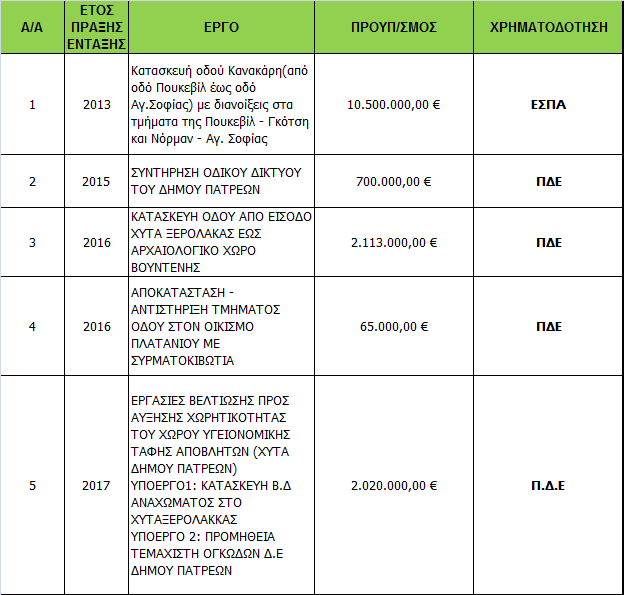 12
12
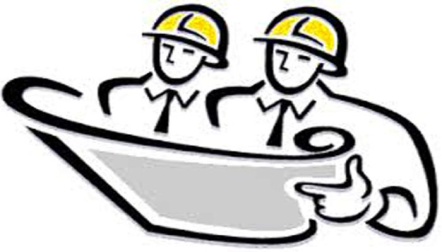 4.  Έργα- Επιβλέψεις - Χρηματοδοτήσεις
ΧΡΗΜΑΤΟΔΟΤΟΥΜΕΝΑ  ΕΡΓΑ (ΕΚΤΟΣ ΤΑΚΤΙΚΟΥ  ΠΡΟΫΠΟΛΟΓΙΣΜΟΥ)
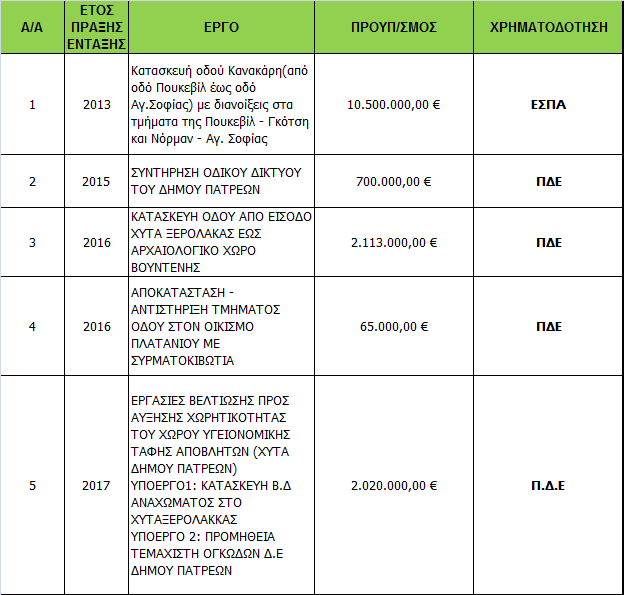 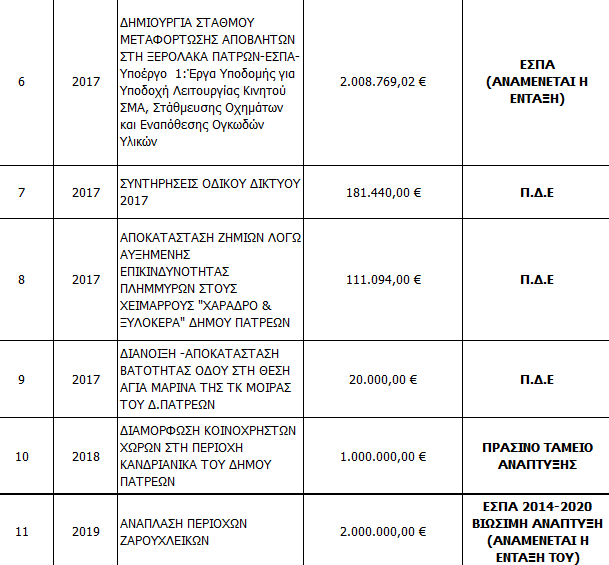 13
13
Τμήμα Οδοποιίας
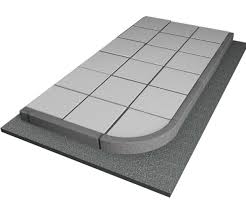 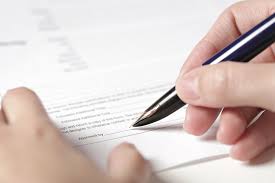 2. Χορήγηση Αδειών Κατασκευής Πεζοδρομίων
1. Αιτήματα Δημοτών – Υπηρεσιών
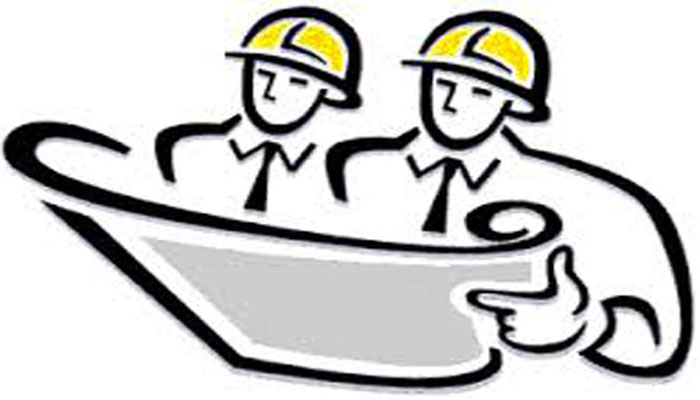 3. Μελέτες- Επιβλέψεις Έργων
14
14
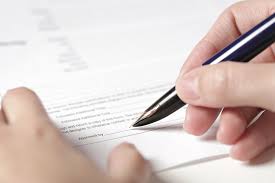 1. Αιτήματα Δημοτών – Υπηρεσιών
Επί συνόλου 7.500 αιτημάτων,  την τετραετία 2015 – 2018, απαντήθηκαν ή τακτοποιήθηκαν 7.300 αιτήματα, δηλαδή το  97,33 % αυτών.
15
15
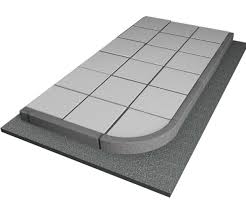 2. Χορήγηση Αδειών Κατασκευής Πεζοδρομίων
Κατ’ εφαρμογή του άρθρου 24 του Κτηριοδομικού κανονισμού, εκδόθηκαν την περίοδο 2015 – 2018 οι παρακάτω άδειες κατασκευής – επισκευής πεζοδρομίων από ιδιώτες, οι οποίες ελέχθησαν από την Υπηρεσία για την αρτιότητα της κατασκευής.
- Έτος 2015 : 29 άδειες
- Έτος 2016 : 27 άδειες
- Έτος 2017 : 22 άδειες
 Έτος 2018 : 25 άδειες (έως σήμερα)
  Σύνολο : 78 άδειες
16
16
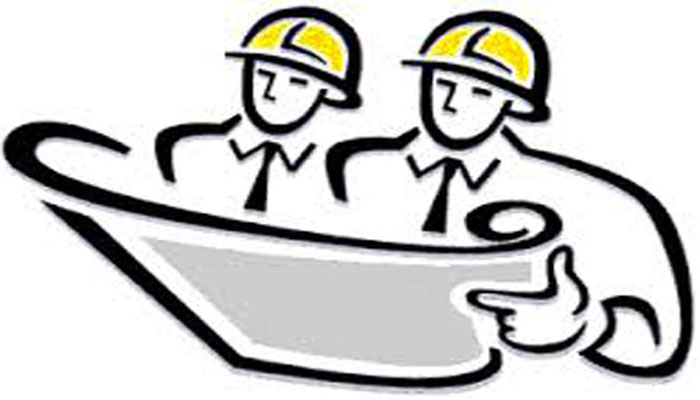 3. Μελέτες- Επιβλέψεις Έργων
Στον τομέα των έργων, το τμήμα, μελετά και επιβλέπει :
Έργα Οδοποιίας (Διανοίξεις, Ανακατασκευές και 
  Κατασκευές νέων οδών)
 Μεγάλα Τεχνικά και Γεωτεχνικά έργα 
  (Γεωλογικές - Γεωτεχνικές μελέτες, Αντιστηρίξεις,  
   Ειδικά έργα αντιστηρίξεων με πασσάλους κλπ.)
 Έργα Περιβάλλοντος (Σ.Μ.Α., Επεκτάσεις ΧΥΤΑ-
   ΧΥΤΥ, Πασσαλοδιαφράγματα, Δεξαμενές νερού  
   και υγρών αποβλήτων
Αναπλάσεις περιοχών σχεδίου πόλεως
17
17
Έργο Κατασκευής τοίχου Αντιστήριξης στην οδό Αθαν. Διάκου
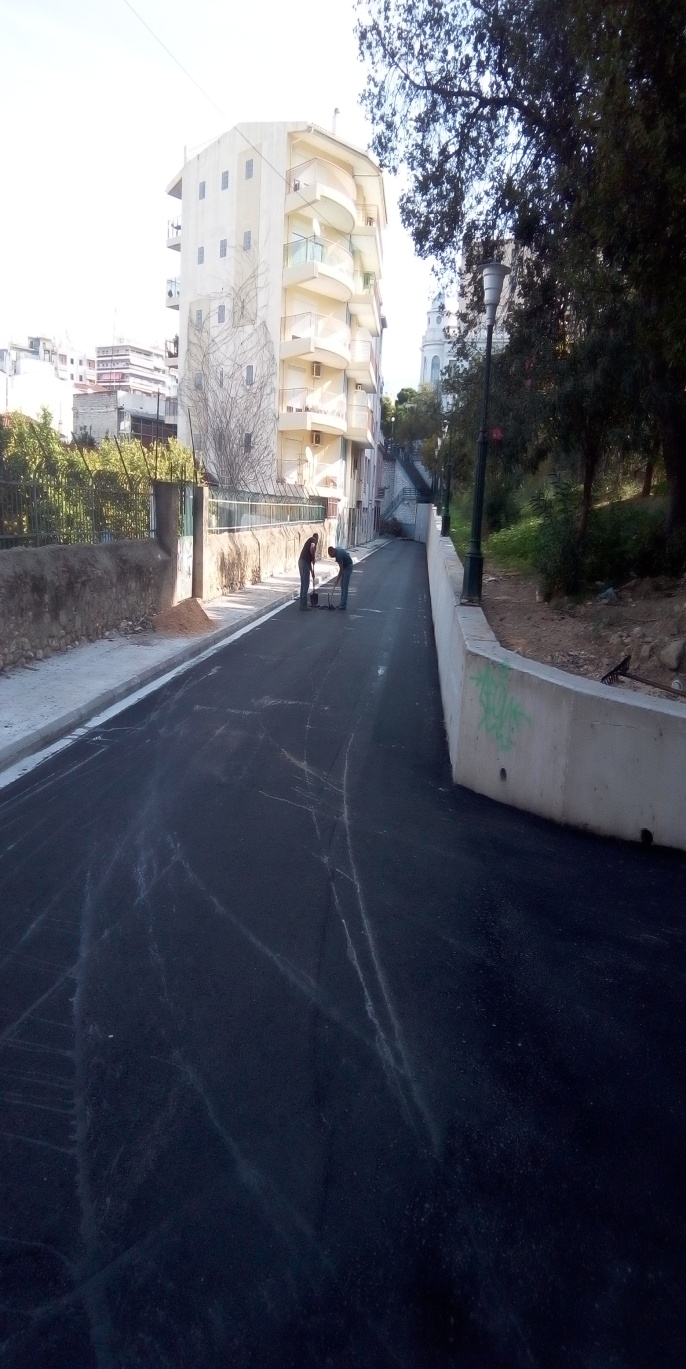 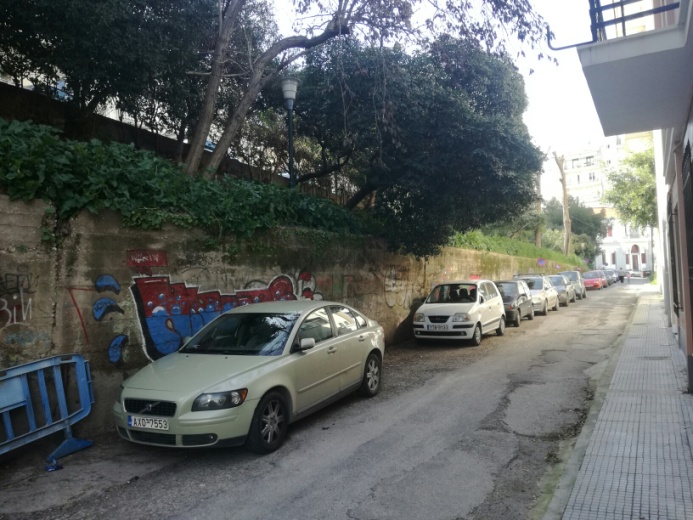 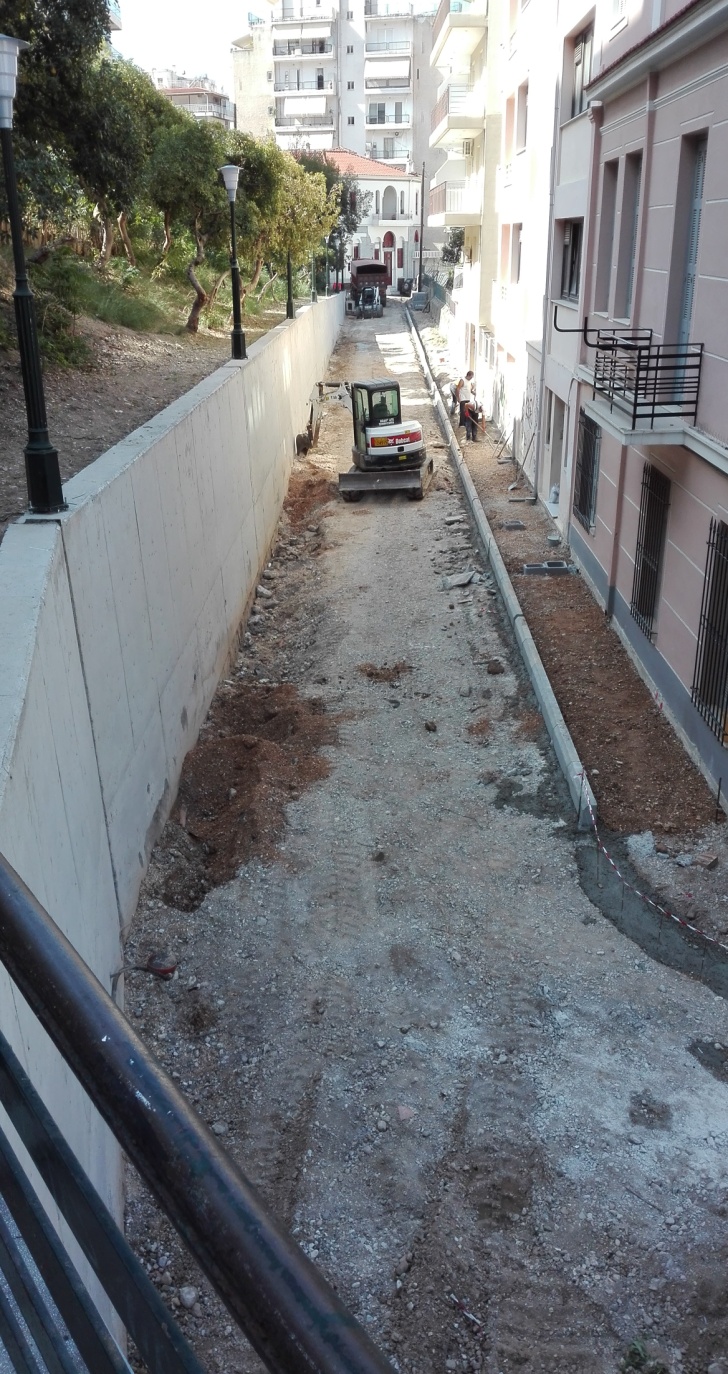 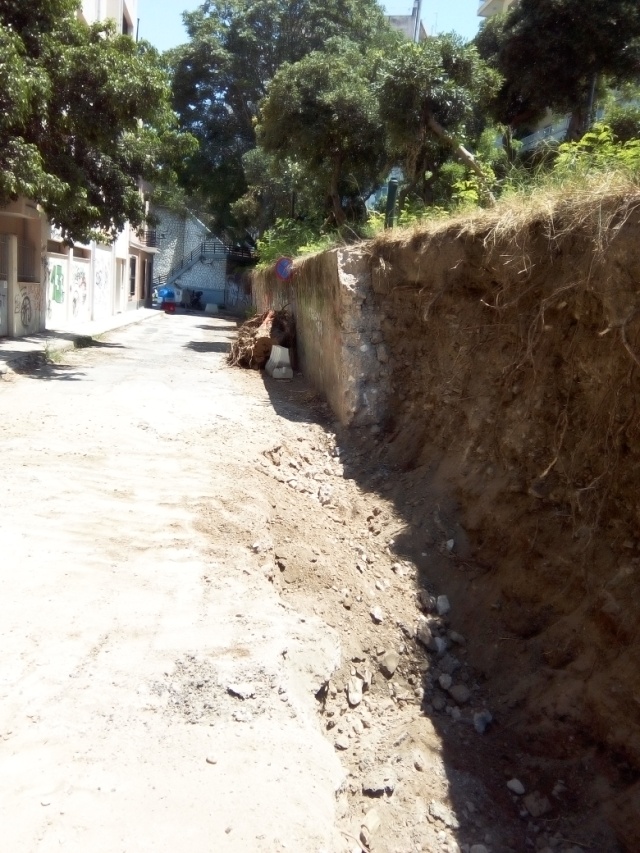 18
Έργο Διάνοιξης οδού Κανακάρη
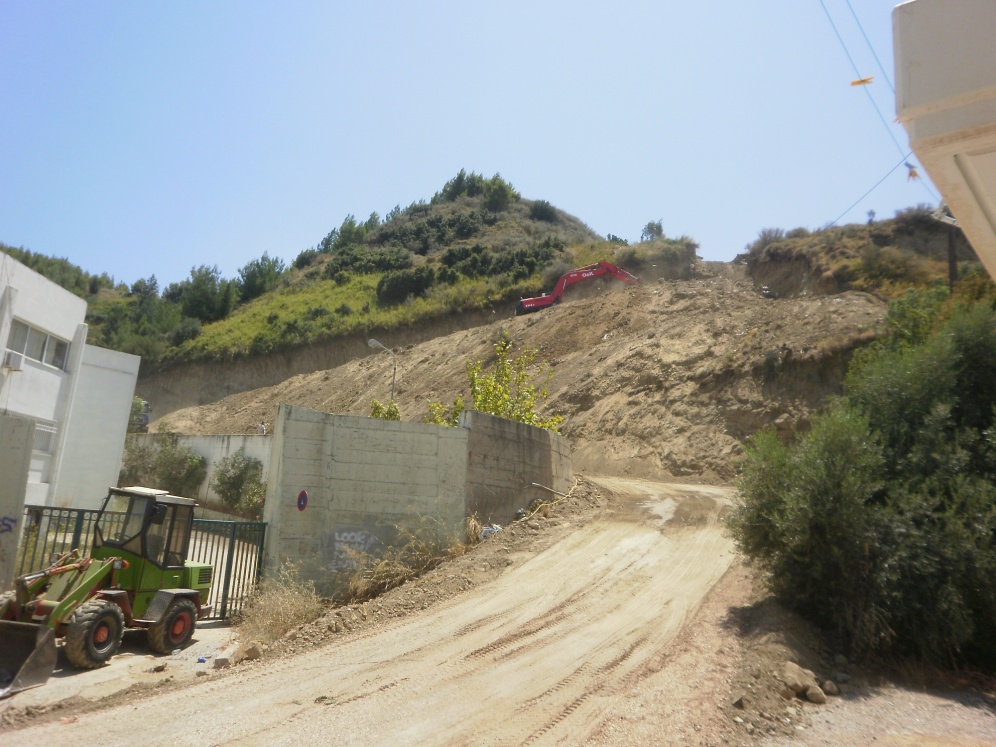 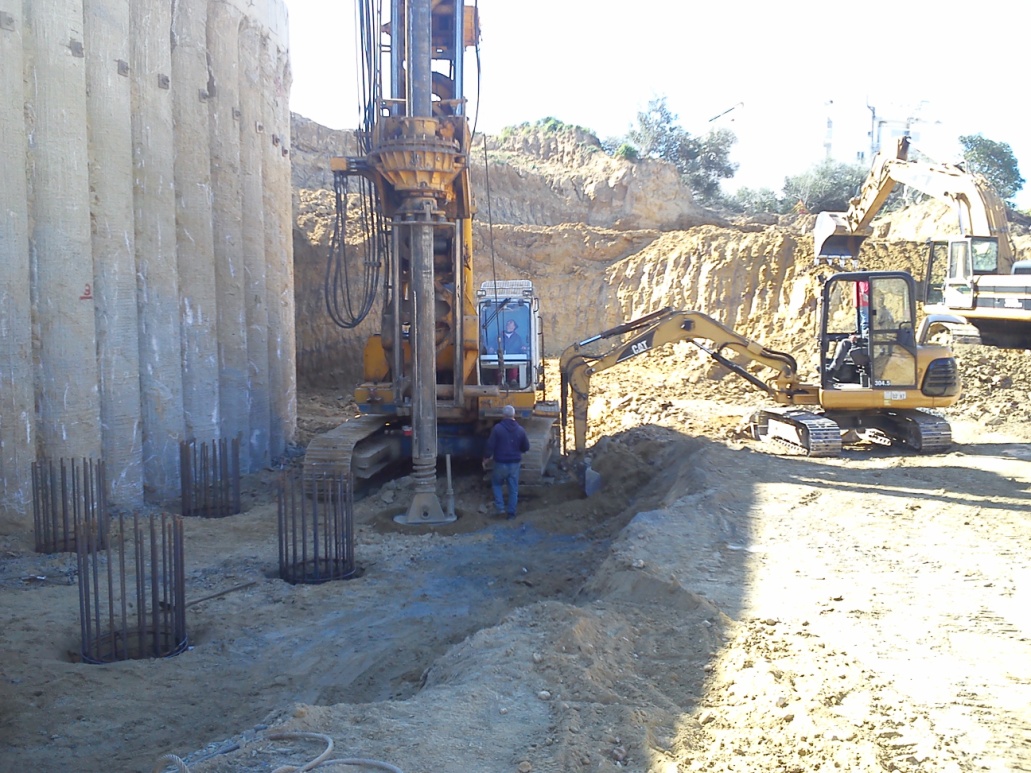 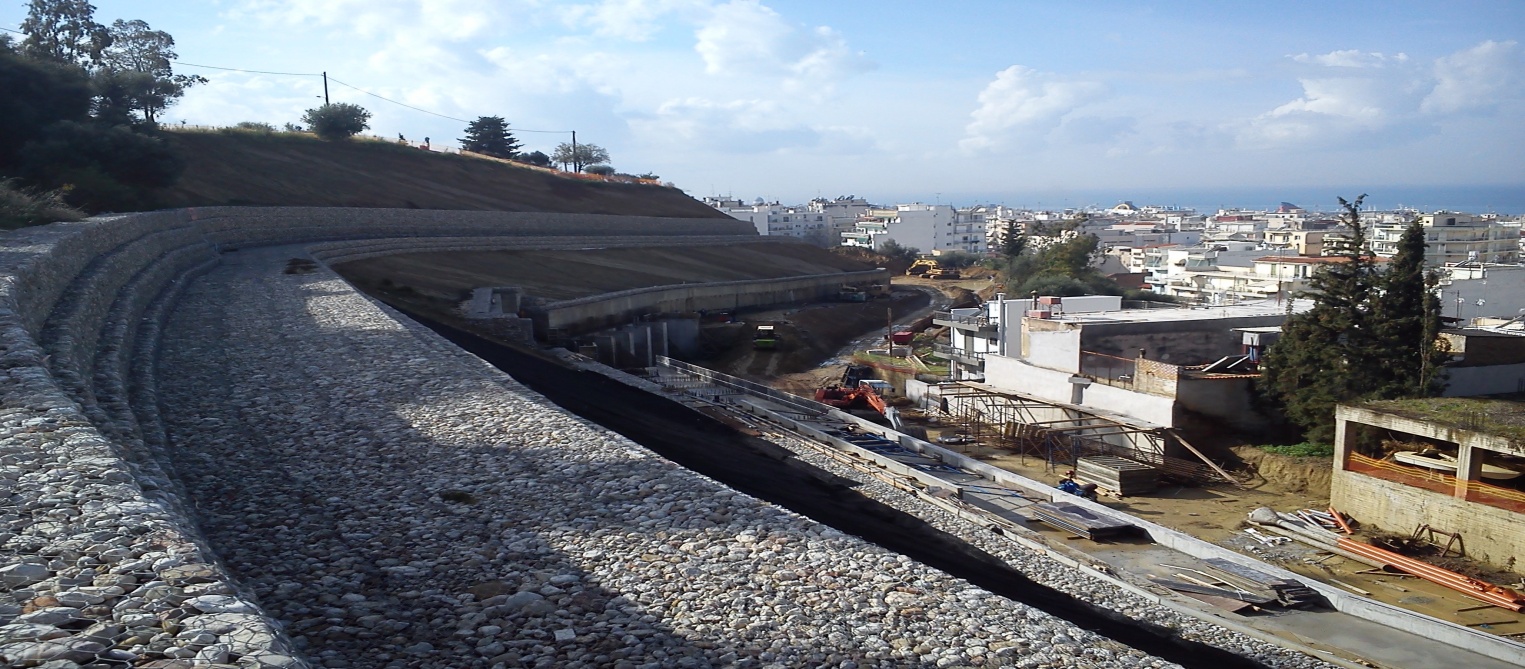 19
Έργο Διάνοιξης οδού Κανακάρη
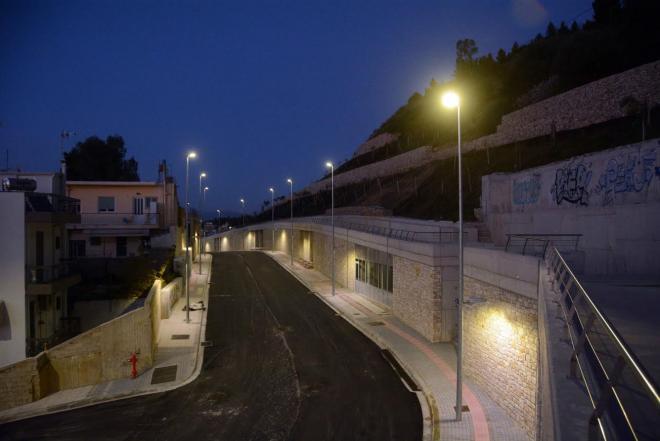 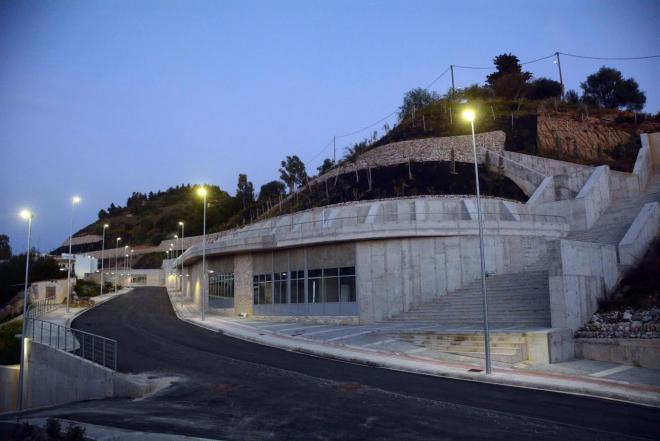 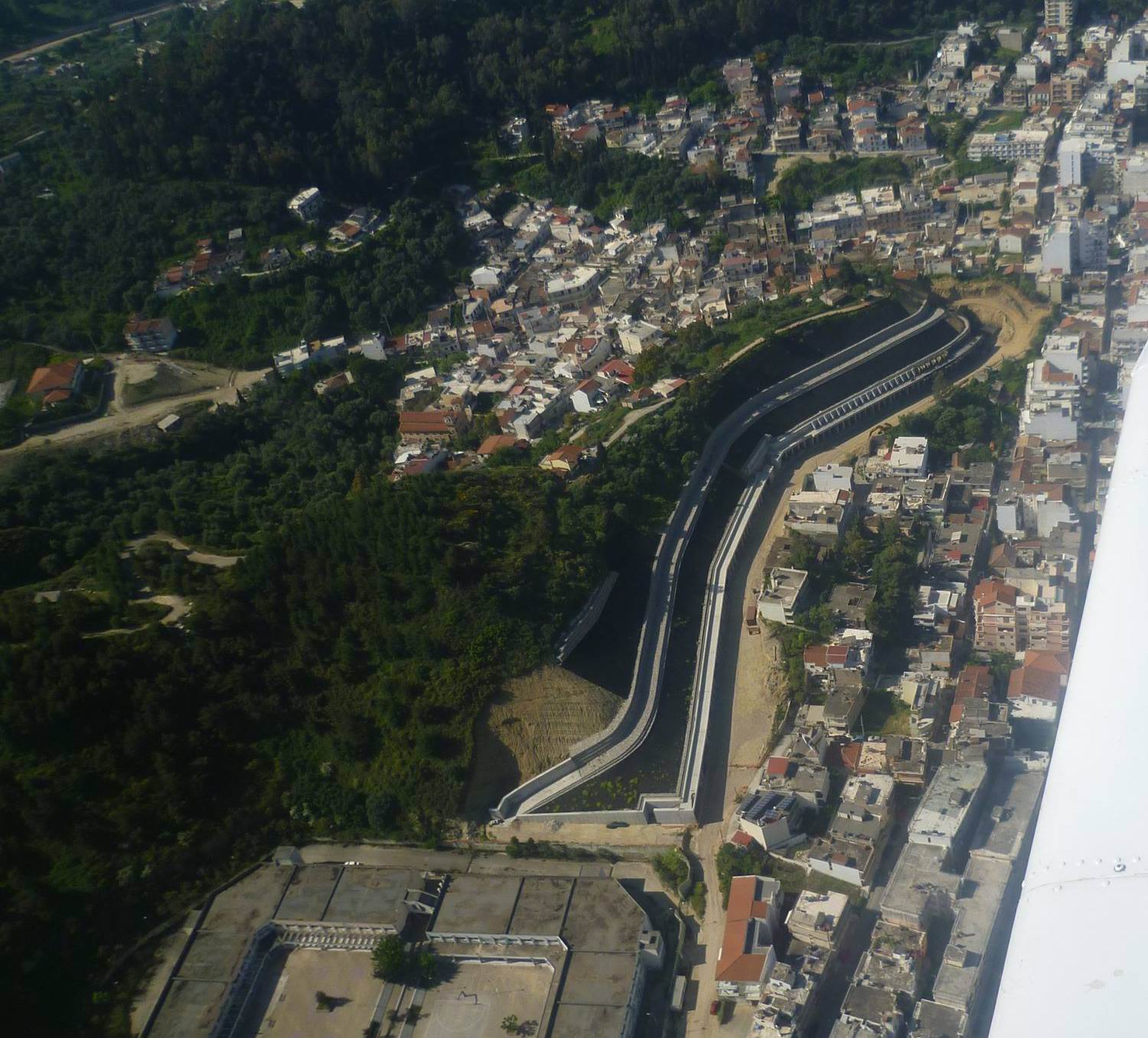 20
ΣΥΜΠΛΗΡΩΜΑΤΙΚΕΣ ΓΕΩΤΡΗΣΕΙΣ
ΑΡΧΙΚΕΣ ΓΕΩΤΡΗΣΕΙΣ
ΓΕΩΛΟΓΙΚΑ – ΓΕΩΤΕΧΝΙΚΑ ΣΤΟΙΧΕΙΑ ΠΕΡΙΟΧΗΣ
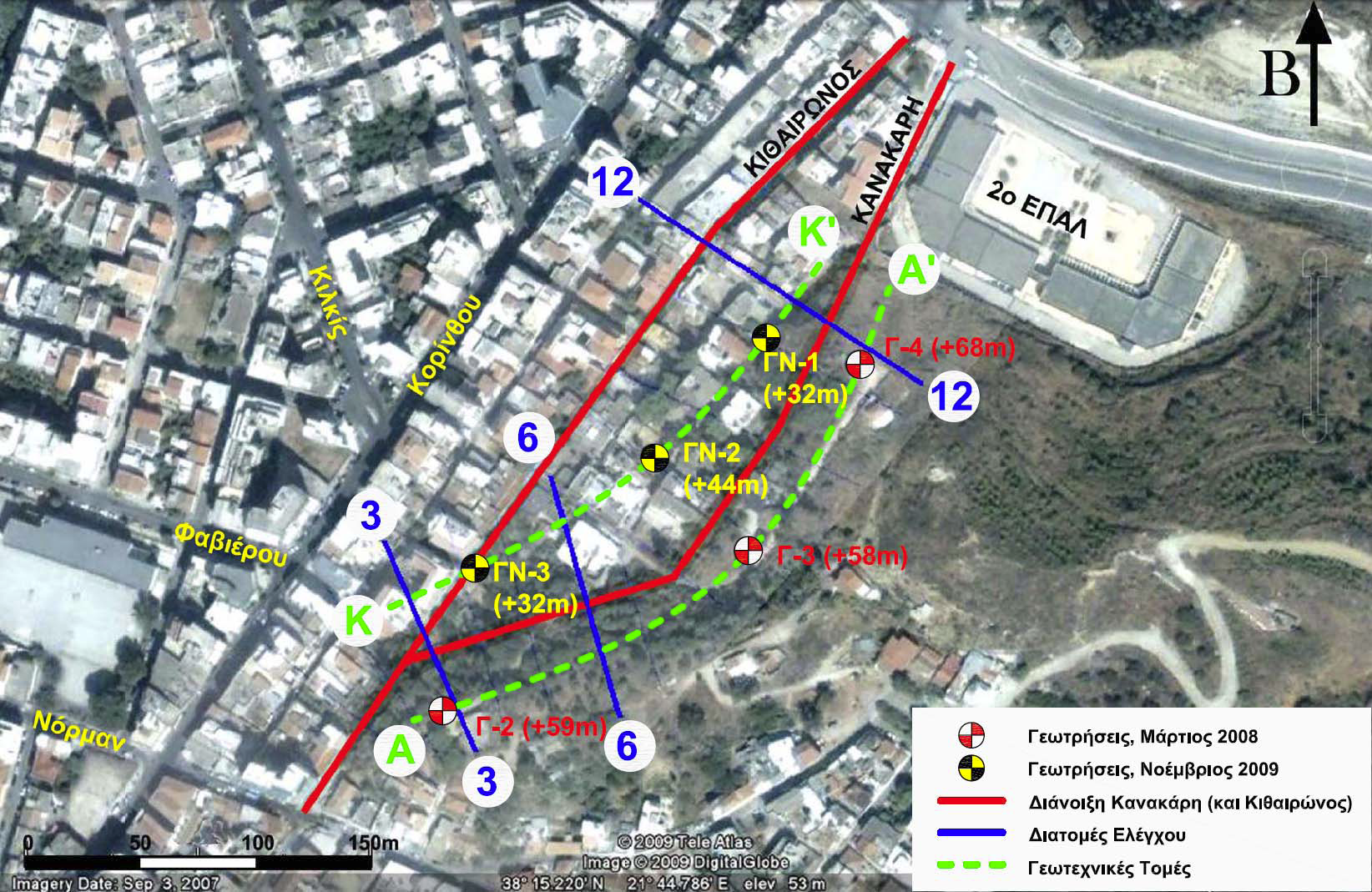 21
ΠΡΩΤΗ ΦΑΣΗ ΚΑΤΑΣΚΕΥΗΣ (ΔΙΑΜΟΡΦΩΣΗ ΠΡΑΝΩΝ)
ΠΡΩΤΟ ΕΠΙΠΕΔΟ ΕΚΣΚΑΦΗΣ
ΤΡΙΤΗ ΦΑΣΗ ΚΑΤΑΣΚΕΥΗΣ (ΤΟΙΧΟΙ ΑΝΤΙΣΤΗΡΙΞΗΣ)
ΔΕΥΤΕΡΟ ΕΠΙΠΕΔΟ ΕΚΣΚΑΦΗΣ
ΔΕΥΤΕΡΗ ΦΑΣΗ ΚΑΤΑΣΚΕΥΗΣ (ΠΑΣΣΑΛΟΙ ΑΝΤΙΣΤΗΡΙΞΗΣ)
ΚΑΤΑΣΚΕΥΑΣΤΙΚΗ ΔΙΑΔΙΚΑΣΙΑ
ΤΜΗΜΑ  1 : (ΠΟΥΚΕΒΙΛ – ΓΚΟΤΣΗ) – ΤΥΠΙΚΗ ΔΙΑΤΟΜΗ
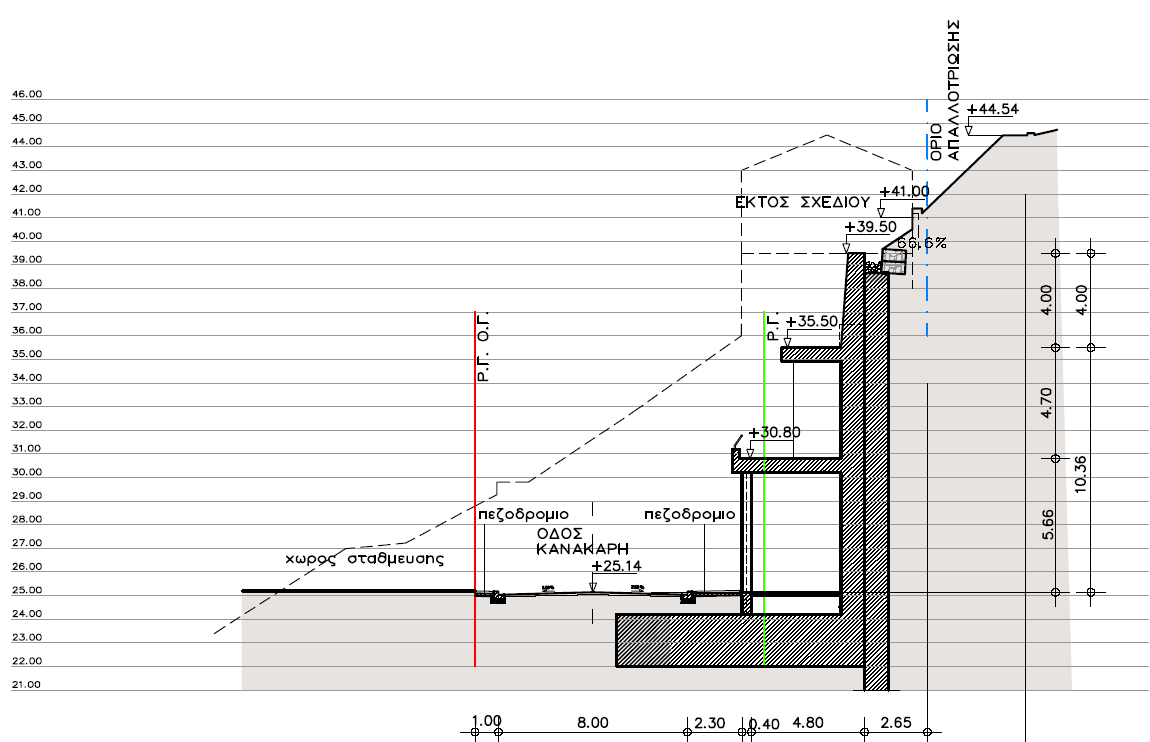 22
ΧΩΡΟΣ ΠΟΛΥΚΛΑΔΙΚΟΥ ΛΥΚΕΙΟΥ
ΚΑΤΑΣΚΕΥΑΣΤΙΚΗ ΔΙΑΔΙΚΑΣΙΑ
ΤΜΗΜΑ  2 : (ΝΟΡΜΑΝ – ΑΓ. ΣΟΦΙΑΣ) – ΓΕΝΙΚΗ ΧΑΡΑΞΗ ΕΡΓΩΝ
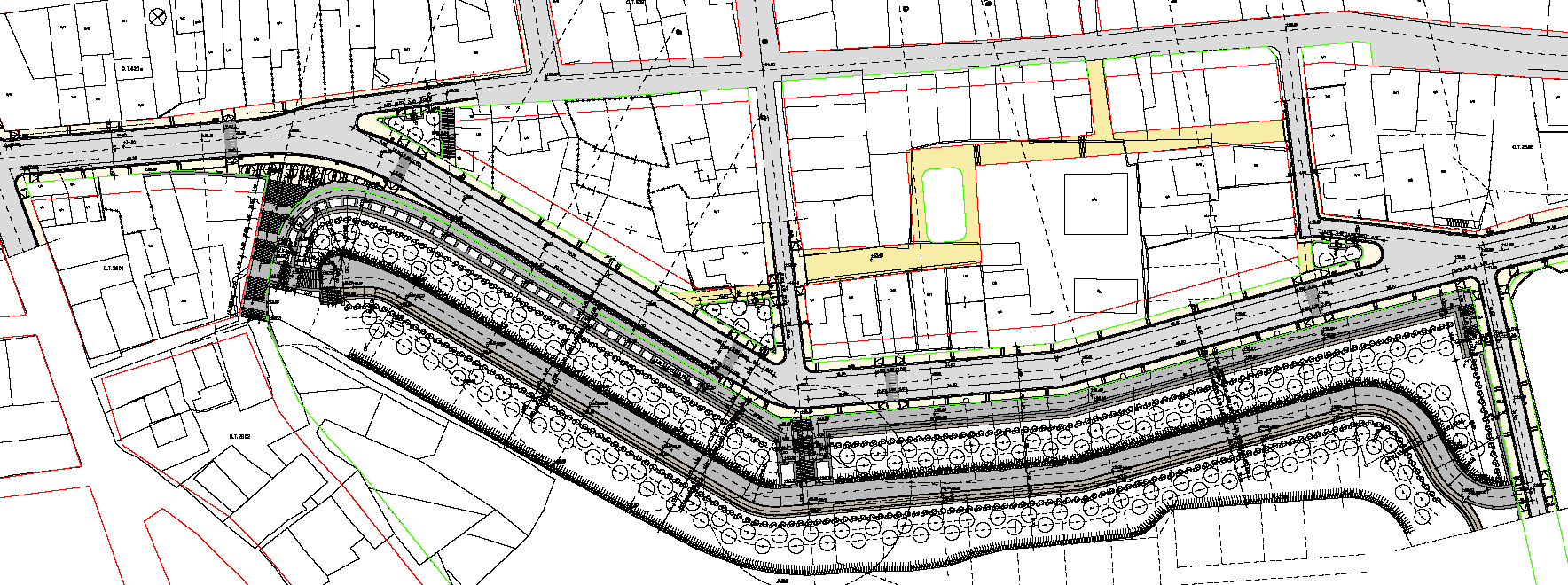 ΟΔΟΣ ΚΙΘΑΙΡΩΝΟΣ
ΟΔΟΣ ΠΑΤΜΟΥ
ΟΔΟΣ ΚΑΝΑΚΑΡΗ
ΟΔΟΣ ΝΟΡΜΑΝ
23
ΤΡΙΤΗ ΦΑΣΗ ΚΑΤΑΣΚΕΥΗΣ (ΤΟΙΧΟΙ  ΑΝΤΙΣΤΗΡΙΞΗΣ)
ΔΕΥΤΕΡΗ ΦΑΣΗ ΚΑΤΑΣΚΕΥΗΣ (ΠΑΣΣΑΛΟΙ ΑΝΤΙΣΤΗΡΙΞΗΣ)
ΠΡΩΤΗ ΦΑΣΗ ΚΑΤΑΣΚΕΥΗΣ (ΔΙΑΜΟΡΦΩΣΗ ΠΡΑΝΩΝ - ΓΕΩΚΑΤΑΣΚΕΥΕΣ)
ΠΡΩΤΟ ΕΠΙΠΕΔΟ ΕΚΣΚΣΑΦΗΣ
ΔΕΥΤΕΡΟ ΕΠΙΠΕΔΟ ΕΚΣΚΣΑΦΗΣ
ΚΑΤΑΣΚΕΥΑΣΤΙΚΗ ΔΙΑΔΙΚΑΣΙΑ
ΤΜΗΜΑ  2 : (ΝΟΡΜΑΝ – ΑΓ. ΣΟΦΙΑΣ) – ΤΥΠΙΚΗ ΔΙΑΤΟΜΗ 1
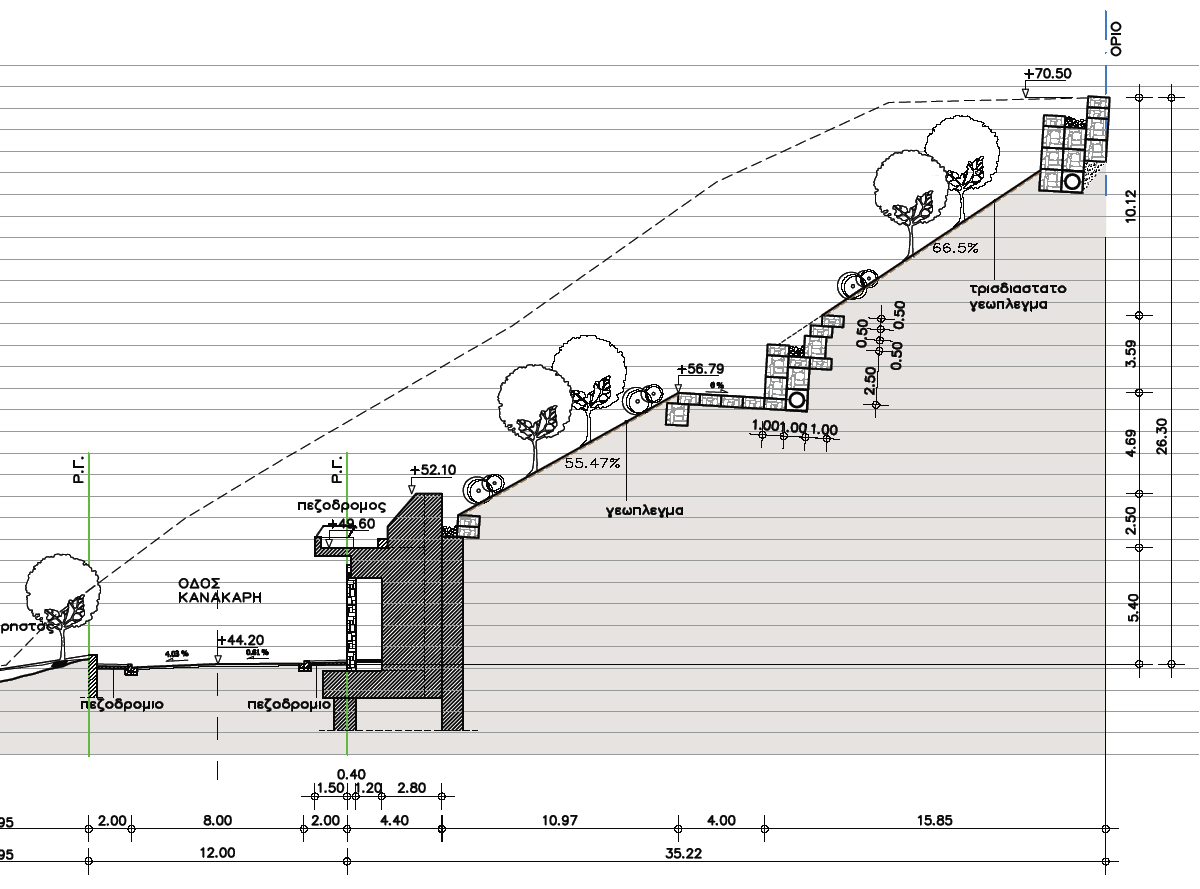 24
ΤΡΙΤΗ ΦΑΣΗ ΚΑΤΑΣΚΕΥΗΣ (ΚΑΤΑΣΚΕΥΗ ΑΓΚΥΡΙΩΝ)
ΤΕΤΑΡΤΗ ΦΑΣΗ ΚΑΤΑΣΚΕΥΗΣ (ΤΟΙΧΟΙ ΑΝΤΙΣΤΗΡΙΞΗΣ)
ΔΕΥΤΕΡΗ ΦΑΣΗ ΚΑΤΑΣΚΕΥΗΣ (ΠΑΣΣΑΛΟΙ ΑΝΤΙΣΤΗΡΙΞΗΣ)
ΠΡΩΤΗ ΦΑΣΗ ΚΑΤΑΣΚΕΥΗΣ (ΔΙΑΜΟΡΦΩΣΗ ΠΡΑΝΩΝ - ΓΕΩΚΑΤΑΣΚΕΥΕΣ)
ΠΡΩΤΟ ΕΠΙΠΕΔΟ ΕΚΣΚΣΑΦΗΣ
ΔΕΥΤΕΡΟ ΕΠΙΠΕΔΟ ΕΚΣΚΣΑΦΗΣ
ΚΑΤΑΣΚΕΥΑΣΤΙΚΗ ΔΙΑΔΙΚΑΣΙΑ
ΤΜΗΜΑ  2 : (ΝΟΡΜΑΝ – ΑΓ. ΣΟΦΙΑΣ) – ΤΥΠΙΚΗ ΔΙΑΤΟΜΗ 2
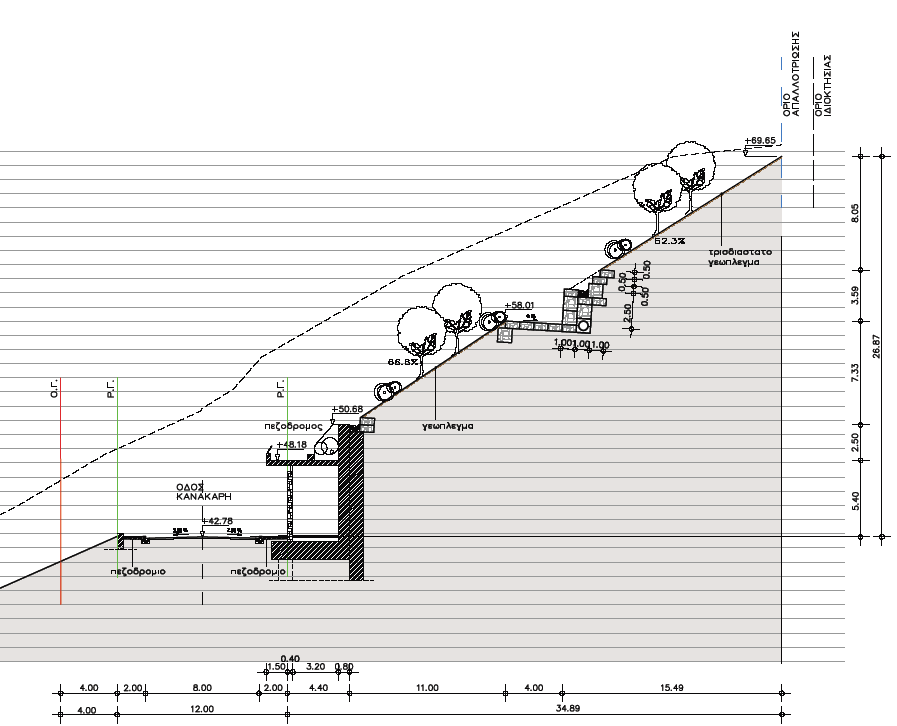 25
Τμήμα Αυτεπιστασίας Έργων Υποδομής
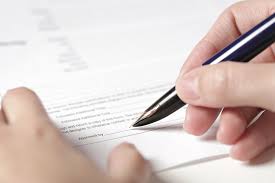 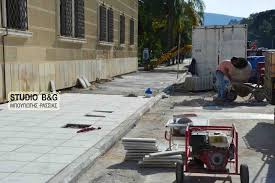 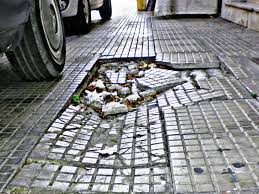 2. Κατασκευή – Συντήρηση Πεζοδρομίων - Πεζοδρόμων
1. Αιτήματα Δημοτών – Υπηρεσιών
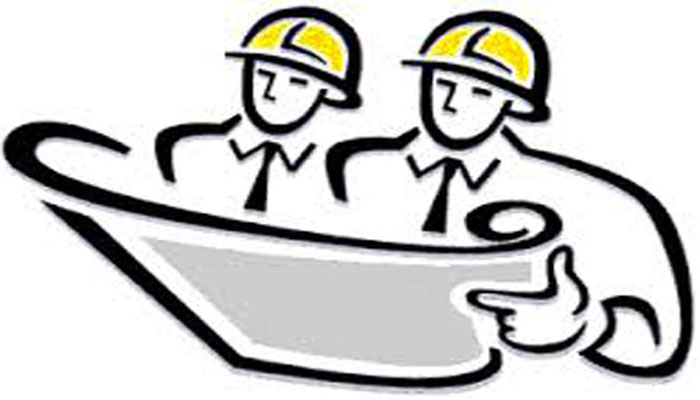 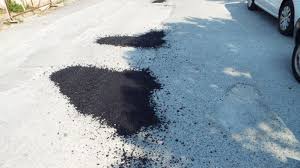 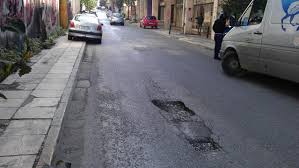 3. Συντήρηση ασφαλτοστρωμένων και μη ασφαλτοστρωμένων οδών
4. Τσιμεντοστρώσεις οδών και μικρά Τεχνικά έργα σε Τοπικές Κοινότητες
26
26
Τμήμα Αυτεπιστασίας Έργων Υποδομής
ΑΡΜΟΔΙΟΤΗΤΕΣ ΤΜΗΜΑΤΟΣ
Η συντήρηση - επισκευή του οδικού δικτύου (ασφαλτοστρωμένου και μη) του Δήμου Πατρέων
Η κατασκευή - συντήρηση του δικτύου Πεζοδρομίων – Πεζοδρόμων του Δήμου Πατρέων
Η κατασκευή δρόμων με οπλισμένο σκυρόδεμα στις Τοπικές κοινότητες.
27
27
Τμήμα Αυτεπιστασίας Έργων Υποδομής
ΑΡΜΟΔΙΟΤΗΤΕΣ ΤΜΗΜΑΤΟΣ
Οι αποκαταστάσεις των βλαβών των ασφαλτοστρωμένων και σκυροδετημένων οδών πραγματοποιείται από το συνεργείο ασφαλτικών του τμήματος, με :
 Με παρασκευαζόμενο θερμό ασφαλτόμιγμα.
 Συσκευασμένο ψυχρό ασφαλτόμιγμα. 

Η συντήρηση του δικτύου χωματόδρομων στο σύνολο του Δήμου, πραγματοποιείται με μισθωμένα μηχανήματα έργων & μηχανήματα έργων του Δήμου
28
28
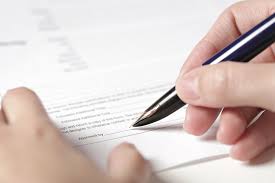 1. Αιτήματα Δημοτών – Υπηρεσιών
Επί συνόλου 8200 αιτημάτων,  την τετραετία 2015 – 2018, απαντήθηκαν ή τακτοποιήθηκαν 8.160 αιτήματα, δηλαδή το  99,50 % αυτών.
29
29
2. Κατασκευή – Συντήρηση Πεζοδρομίων - Πεζοδρόμων
Η κατασκευή  & συντήρηση του δικτύου πεζόδρομων & πεζοδρομίων) πραγματοποιείται από το συνεργείο πλακοστρώσεων του τμήματος 

Η απόδοση του Τμήματος Αυτεπιστασίας στην συντήρηση Πεζοδρομίων – Πεζοδρόμων σε αριθμούς (2015 – 2018):
Συνολικά κατασκευάστηκαν νέα πεζοδρόμια και συντηρήθηκαν υπάρχοντα : 5.100 μ2
Χρησιμοποιήθηκαν : 29.000 πλάκες πεζοδρομίου
                                    20.000 κυβόλιθοι
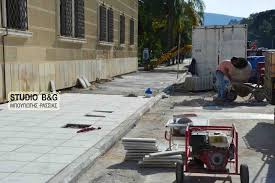 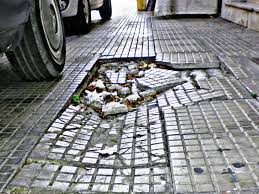 30
30
Οδός Μαιζώνος (Δικαστήρια Πατρών)135,00 μ2 πλακόστρωσης
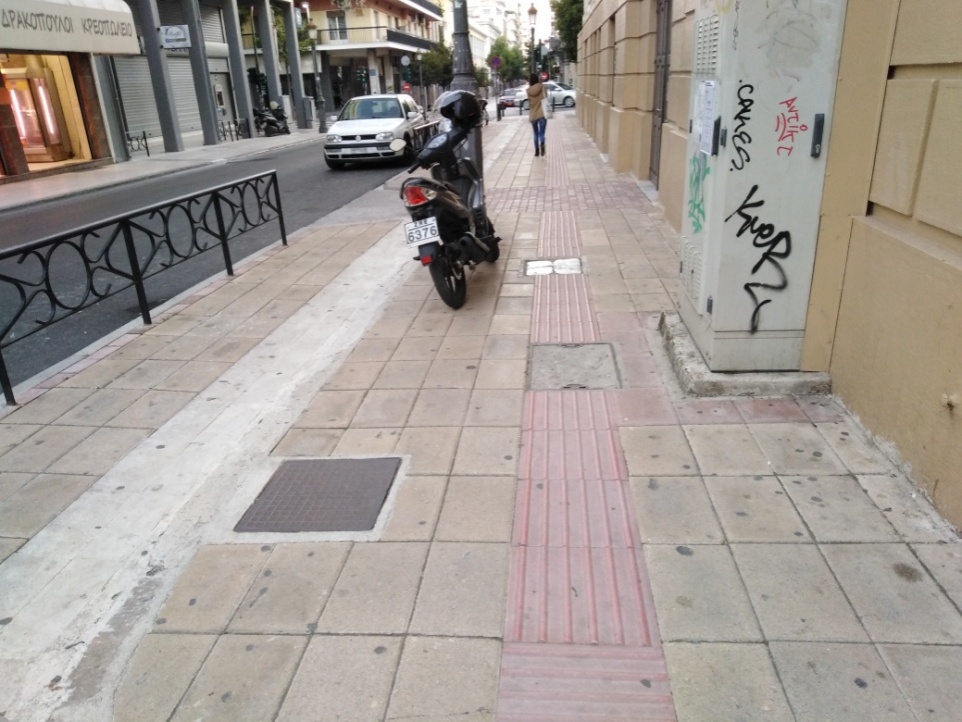 31
46ο Δημοτικό Σχολείο (οδός Κυκλιάδου)160,00 μ2 πλακόστρωσης
32
Πειραματικό Γυμνάσιο (οδός Άθου & Αροανείων)165,00 μ2 πλακόστρωσης
33
16ο Δημοτικό Σχολείο (οδός Νοταρά)132,00 μ2 πλακόστρωσης
34
64ο Δημοτικό Σχολείο (οδοί Σελεύκου – Βιτσάρη – Δημητριάδη)265,00 μ2 πλακόστρωσης
35
8ο Γυμνάσιο (οδός Ιωνίας)150,00 μ2 πλακόστρωσης
36
Αποκατάσταση πεζοδρομίων από βλάβες που προκλήθηκαν από δέντρα
Τηλέφου & Αυγής
320 τοπικές επεμβάσεις
37
Αποκατάσταση πεζοδρομίων από βλάβες λόγω παλαιότητας, καθιζήσεις κλπ
Αγίας Σοφίας 46-50
290 τοπικές επεμβάσεις
38
Αποκατάσταση πεζοδρομίων σε θέσεις πρώην περιπτέρων
Κιλκίς 43
35 τοπικές επεμβάσεις
39
Κατασκευές βάσεων πεζοδρομίων σε διάφορες οδούς της πόλης
Βορείου Ηπείρου (γραμμές ΟΣΕ)
700,00μ2
40
Κατασκευές ραμπών πρόσβασης ΑΜΕΑ
Ελ. Βενιζέλου & Ψελλού
60 νέες ράμπες
41
Ανακατασκευή δικτύου πεζών στη συνοικία Αγίας Αικατερίνης (2.000,00 μ2)
42
3. Συντήρηση ασφαλτοστρωμένων και μη ασφαλτοστρωμένων οδών
Η συντήρηση του οδικού δικτύου ασφαλτο/μένων και μη, οδών  πραγματοποιείται από το συνεργείο ασφαλτικών έργων του τμήματος. 

Η απόδοση του Τμήματος Αυτεπιστασίας στην συντήρηση του οδικού δικτύου σε αριθμούς (2015 – 2018) σε αποκατάσταση 9.000 βλαβών :
Συνολικά χρησιμοποιήθηκαν : 
3.500 tn θερμό παρασκευαζόμενο ασφαλτομιγμα
35.000 σάκοι (των 25 kg) ψυχρού ασφαλτομίγματος
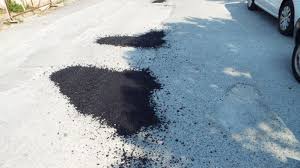 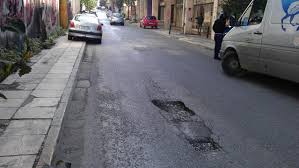 43
43
ΣΥΝΤΗΡΗΣΗ ΑΣΦΑΛΤΟΣΤΡΩΜΕΝΩΝ ΟΔΩΝ ΜΗΚΟΣ ΔΙΚΤΥΟΥ 1.300χλμ
Ματσούκα & Μαβίλη
Αυστραλίας
44
ΣΥΝΤΗΡΗΣΗ ΧΩΜΑΤΟΔΡΟΜΩΝ ΜΗΚΟΣ ΔΙΚΤΥΟΥ 800χλμ
ΟΔΟΙ ΕΝΤΟΣ ΣΧΕΔΙΟΥ ΠΟΛΕΩΣ - ΟΙΚΙΣΜΩΝ
ΑΓΡΟΤΙΚΗ ΟΔΟΠΟΙΙΑ – ΔΑΣΙΚΟ ΔΙΚΤΥΟ
45
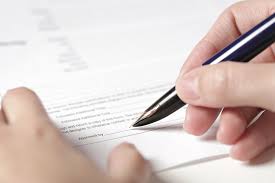 4. Τσιμεντοστρώσεις οδών και μικρά Τεχνικά έργα σε Τοπικές Κοινότητες
Η κατασκευή οδών με οπλισμένο σκυρόδεμα πραγματοποιείται από:
το συνεργείο πλακοστρώσεων του τμήματος 
με εθελοντική εργασία των πολιτών
Η απόδοση του Τμήματος Αυτεπιστασίας στην τσιμεντόστρωση οδών (2015 – 2018) είναι :
Συνολικά χρησιμοποιήθηκαν : 
4.650 κ.μ. σκυρόδεμα
3.000 τεμάχια δομικό πλέγμα
46
46
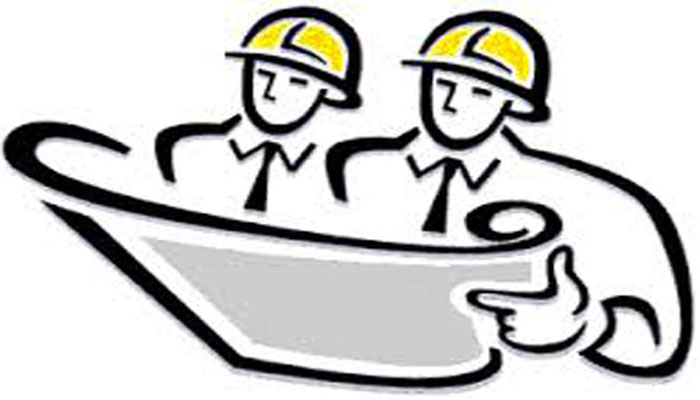 4. Τσιμεντοστρώσεις οδών και μικρά Τεχνικά έργα σε Τοπικές Κοινότητες
Η κατασκευή μικρών τεχνικών έργων (σωληνωτοί οχετοί, μεταλλικές σχάρες κλπ έγινε από το συνεργείο πλακοστρώσεων του τμήματος. 
Η απόδοση του Τμήματος Αυτεπιστασίας (2015 – 2018) είναι :
Συνολικά χρησιμοποιήθηκαν : 
-  2.000 μ. προκατασκευασμένοι τσιμεντοσωλήνες
- 24.000 Kg σιδήρου για κατασκευή σχαρών
- 80 τμχ. Προκατασκευασμένων σχαρών
47
47
ΜΟΙΡΑ (παρακαμπτήρια οδός)3.000,00 μ2
48
ΑΝΩ ΚΑΣΤΡΙΤΣΙ (οδός προς Κ. Καστρίτσι)5.100,00 μ2
49
ΠΕΤΡΩΤΟ (Αφροδίτης)600,00 μ2
50
ΒΕΛΒΙΤΣΙ (παρ. Διοδώρου)300,00 μ2
51
Κατασκευές σωληνωτών
Σαρδελά   (Κρήνη)
2.000,00μ
52
Αντικατάσταση ή επισκευή φρεατίων σε δρόμους
Παραλιακή οδός Αραχωβιτίκων
53
Κατασκευή Βρύσης στο Νότιο Πάρκο
54
Ανακατασκευή Ηρώου στην Τ.Κ. Αργυράς
55
Τμήμα Υδραυλικών Έργων
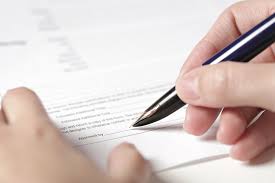 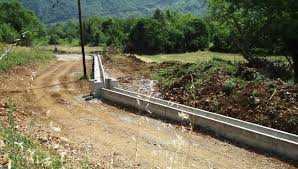 2. Κατασκευή – Συντήρηση – Επισκευή Υδραυλάκων Άρδευσης
1. Αιτήματα Δημοτών – Υπηρεσιών
Μεριμνά για τη σύνταξη των μελετών των έργων τεχνικής υποδομής τοπικής σημασίας που αφορούν στη γεωργία , την κτηνοτροφία και την αλιεία και ιδίως την κατασκευή λιμνοδεξαμενών, τα έργα βελτίωσης βοσκοτόπων και τα εγγειοβελτιωτικά έργα, τα υδραυλικά , στις Τοπικές Κοινότητες και τεχνικά έργα που εκτελούνται με εργολαβίες.
56
56
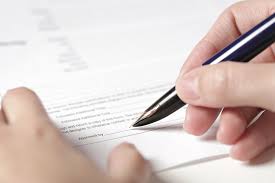 1. Αιτήματα Δημοτών – Υπηρεσιών
Επί συνόλου 450 αιτημάτων,  την τετραετία 2015 – 2018, απαντήθηκαν ή τακτοποιήθηκαν 445 αιτήματα δηλαδή, το  99,0% αυτών.
57
57
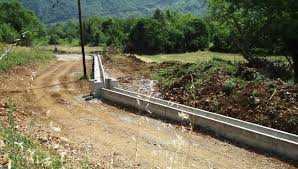 2. Κατασκευή – Συντήρηση – Επισκευή Υδραυλάκων Άρδευσης
ΕΡΓΑ ΣΕ ΕΞΕΛΙΞΗ
Ι.  ΒΕΛΤΙΩΣΗ – ΕΠΙΣΚΕΥΗ – ΑΝΤΙΚΑΤΑΣΤΑΣΗ  
     ΥΔΡΑΥΛΑΚΩΝ ΑΡΔΕΥΣΗΣ (2015)
      ΣΥΜΒΑΤΙΚΟΣ ΠΡΟΫΠΟΛΟΓΙΣΜΟΣ: 42.148,75 € (ΜΕ ΦΠΑ)

ΙΙ. ΚΑΛΥΨΗ ΥΔΡΑΥΛΑΚΑ ΑΡΔΕΥΣΗΣ ΣΤΗΝ ΟΔΟ ΔΑΜΑΣΚΗΝΟΥ 
     ΣΥΜΒΑΤΙΚΟΣ ΠΡΟΫΠΟΛΟΓΙΣΜΟΣ: 24.981,14  € (ΜΕ ΦΠΑ)
58
58
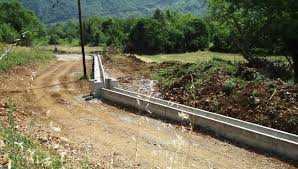 2. Κατασκευή – Συντήρηση – Επισκευή Υδραυλάκων Άρδευσης
Φωτογραφίες  Παλαιότερων Έργων
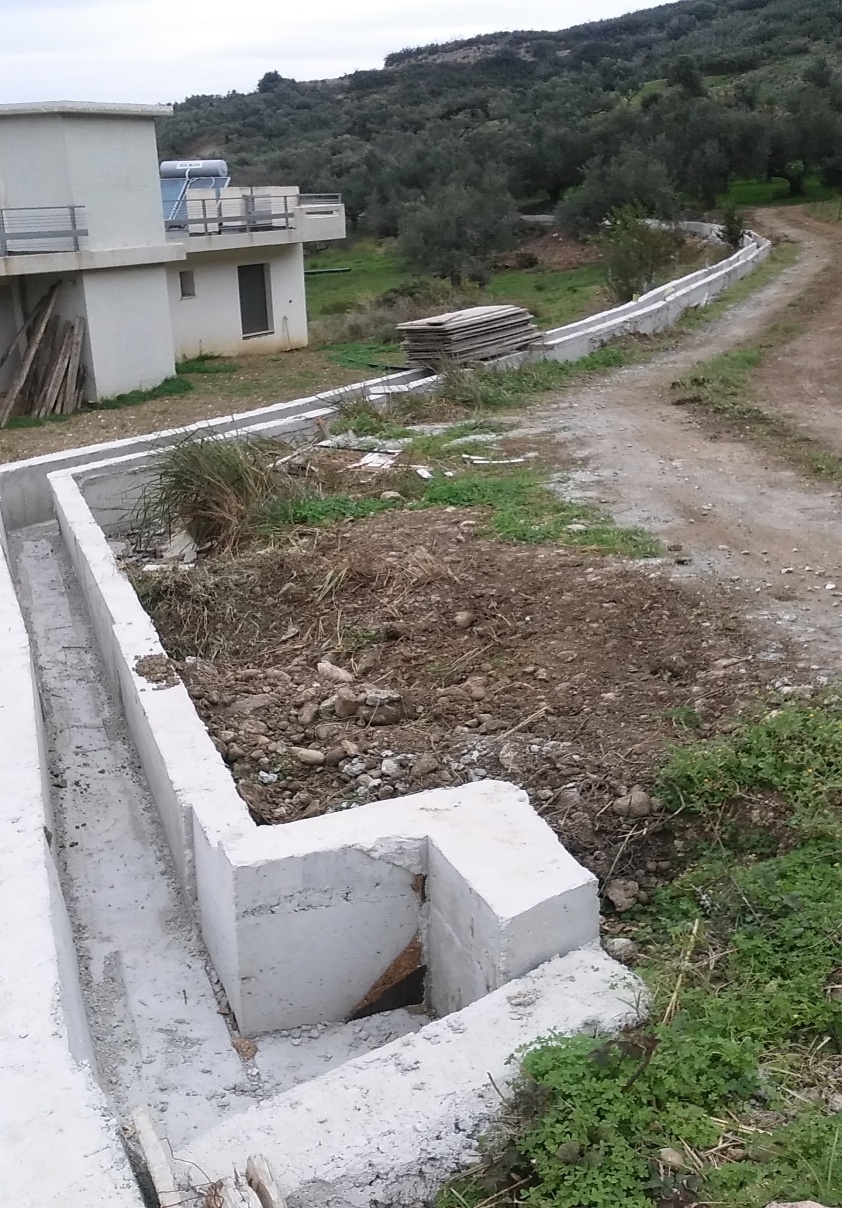 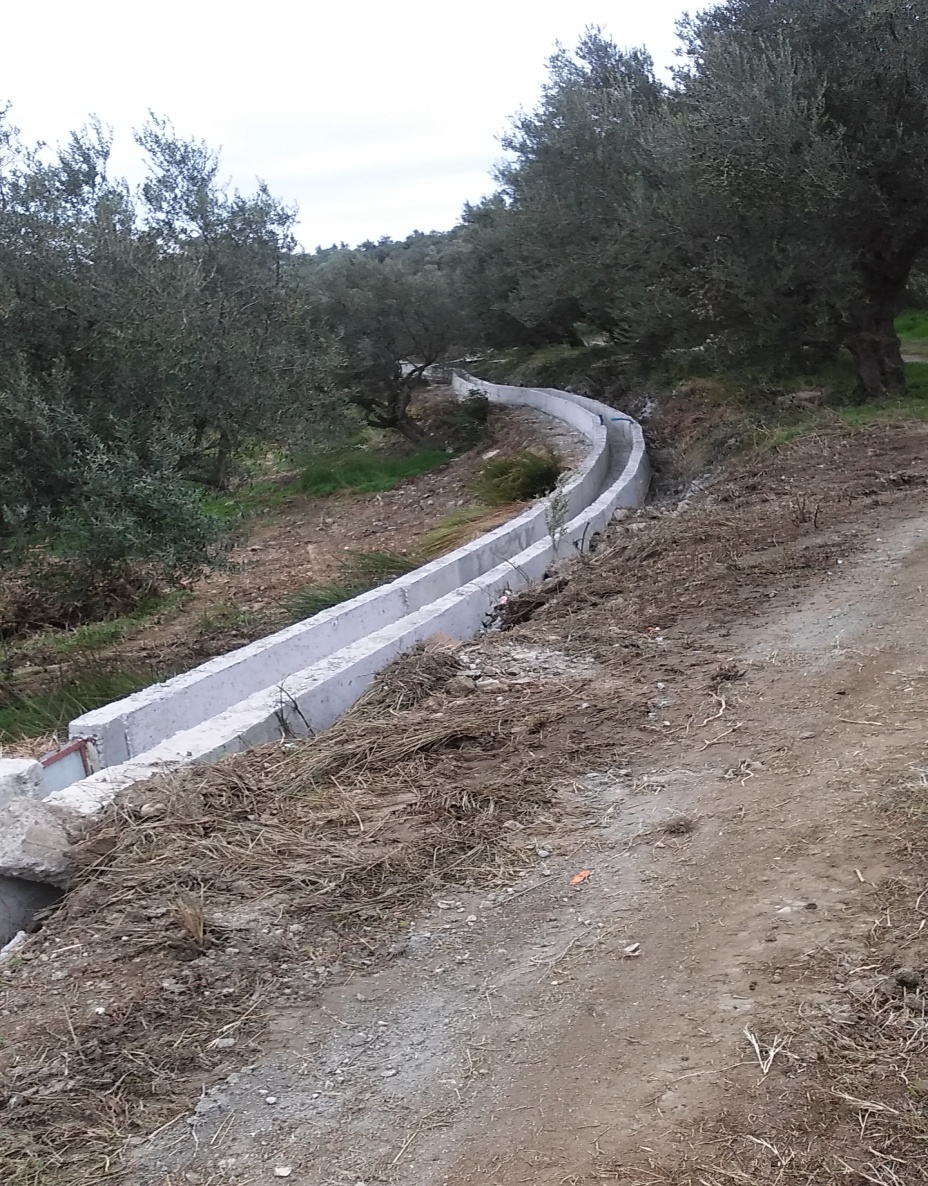 59
59
ΕΥΧΑΡΙΣΤΟΥΜΕ ΠΟΛΥ.!!!
60
60